Report on activities of the Forum of SAIs with jurisdictional functions

Meeting of KSC - SCManilla – June 2019

Rémi FrentzHead of International relations DepartmentCour des comptes – SAI France
37 Members of the Forum of Jurisdictional SAIs
In 2019 the Forum counts:
30 members
7 observers

This network continues to expend, especially toward non jurisdictional SAIs interested in those activities.
.
Activities of the Forum
Activity 1 of the Forum: Drafting a professional pronouncement of jurisdictional activities of SAIs
Motives for this work
Motive for this work: the « missing pieces »
Jurisdictional control of accounts
Feeds
INTOSAI - P
Jurisdictional activities
ISSAI 100
Feeds
ISSAI 200, 2000,….
External information
ISSAI 300, 3000,….
ISSAI 400, 4000,….
Leads to
Feeds
Jurisdictional decisions
Audit reports
What are SAIs jurisdictional activities?
External information
Jurisdictional control
Audit reports
THE 12 PRINCIPLES  OF JURISDICTIONAL COMPETENCES
Freedom to access information
Responsibility regime
Investigation
Statute of limitations
Independence of the Court members
Public Prosecutor’s Office
Reasonable period
Right to a fair trial
Judgement process
Quality control
Existence of remedies
Jurisdictional decision
Impartial judgement
Communication to the public
Effectiveness of the decision
Non accumulation of sanction
Sanction
Drafting the document: relationship with the FIPP
Drafting of the document: last 2018 KSC SC meeting
KSC SC – Kampala – August 20 to 22: 
Support to classify the document as an ISSAI or INTOSAI P and not a GUID; decision transmitted to the FIPP Chair; 
Support of the justification statement and project proposal with some suggested amendments.
Next steps for the INTOSAI P – 50
Very tight schedule!
Activity 2 of the Forum:The Task force on auditors professionalisation
Upon request from the Office of the Auditor general of South Africa, chairing the CBC Task Force on INTOSAI Auditor Professionalization (TFIAP) :
the Forum took part to the project “Auditor competency framework”, in order to draft its part related to jurisdictional activities. 
SAI Senegal was the leader on the jurisdictional work stream
SAI France attended 2 of the meetings of the TFIAP (Stockholm 2018, Vienna 2019)
SAI South Africa presented the result of their work to the plenary meeting of the Forum in Santiago de Chile, July 2018.
Activity 3 : providing jurisdictional SAIs point of view in the other INTOSAI WG
Upon request of various other INTOSAI Working groups, 
 the Forum is regularly consulted to provide Jurisdictional point of view on various matters, essentially in terms of Professional pronouncements (ie public procurement, CAS/FAAS/ PAS guidelines).
Next steps for the Forum?
INCOSAI XXIII in Moscow: 
Plenary meeting of the Forum in the margins of the Congress
Endorsement of the 2020/2022 work plan of the Forum
Establishing the 2020/2022 work plan
Methodology

Discussion on the lines of action in the January 2019 meeting of the Forum

Dissemination of a survey to the members to chose the lines of work

Dissemination of a draft work plan

Present this work plan during the INCOSAI XXIII
Establishing the 2020/2022 work plan
Main activities considered 
Developing an IFPP guidance (GUID 5xxx) based on the INTOSAI – P 50 and adapted to specific jurisdictional sub-models – to be presented in INCOSAI XXIV in 2022
Professional seminars
Support to SAIs willing to 
get 
recover 
strengthen 
jurisdictional activities
A booth at the next INCOSAIfor the Forum of Jurisdictional SAIs
The INTOSAI Chair and GS proposed the Forum to have a booth to present our activities. The Forum has agreed to undertake this activity.
We will also participate to the KSC Booth
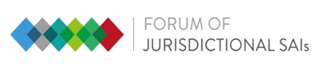 Thank you for your attention …
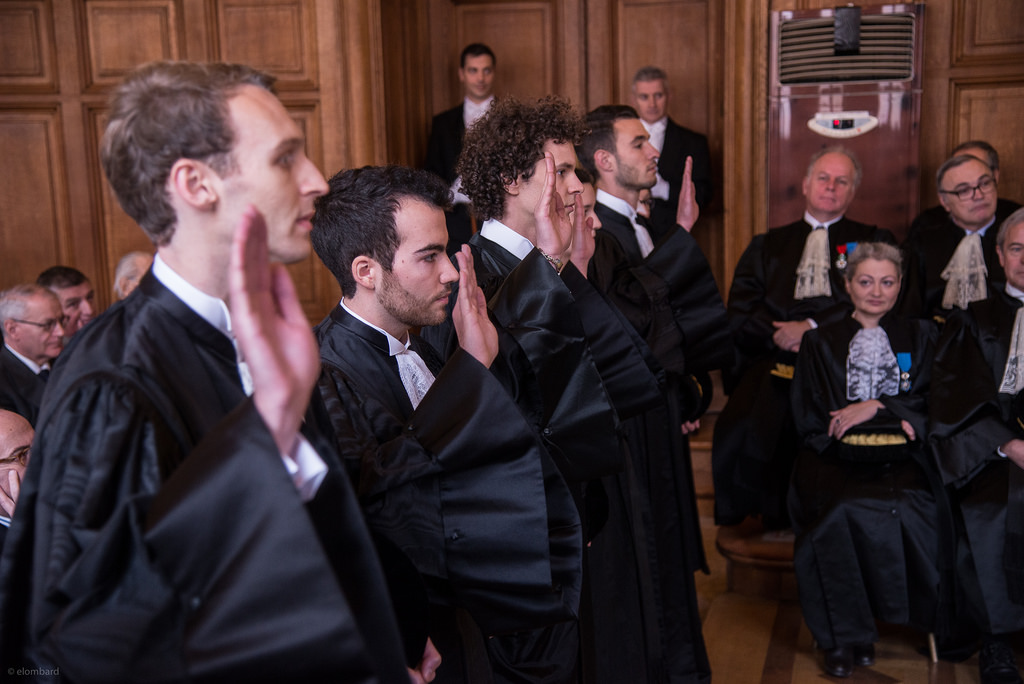 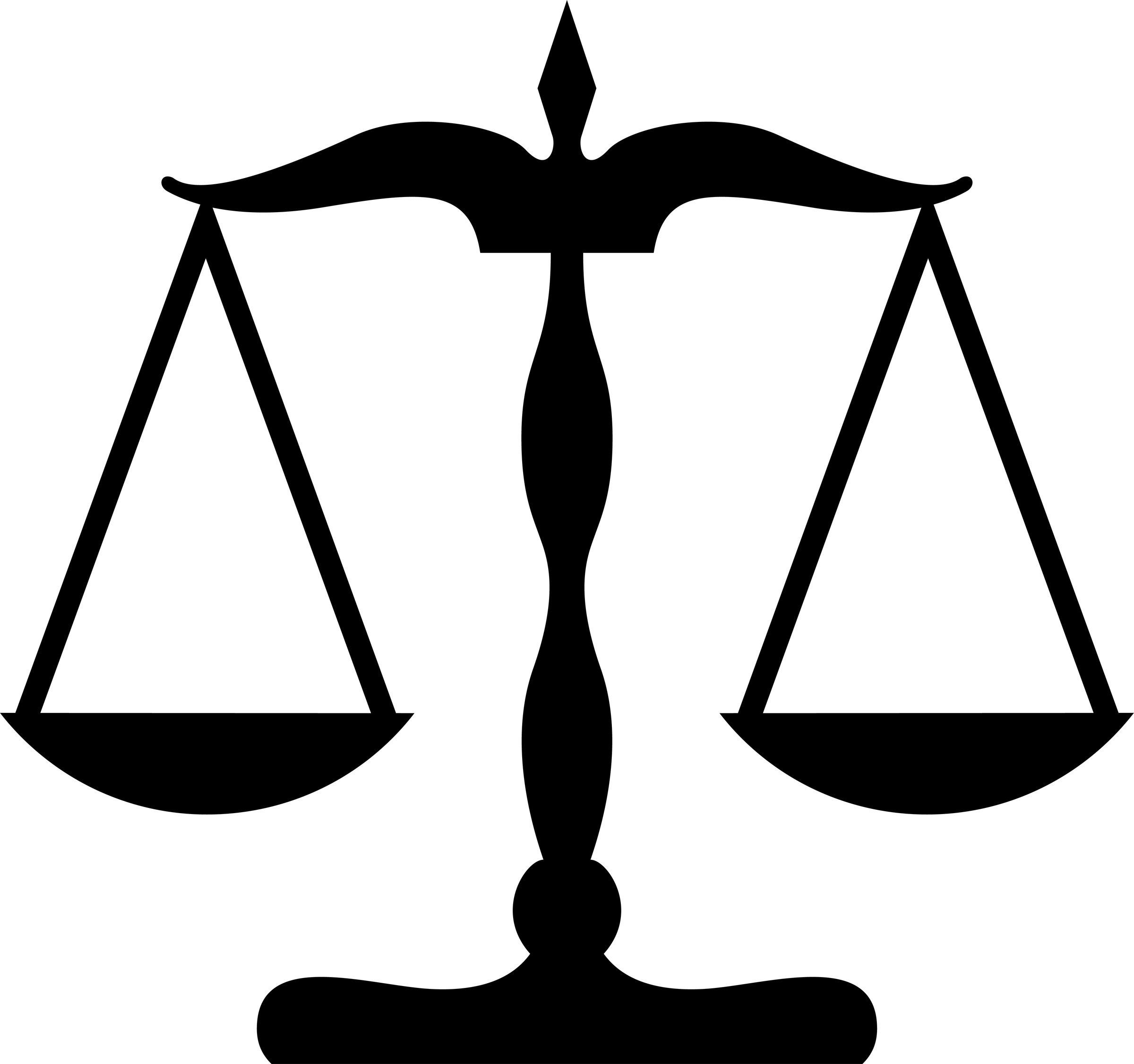